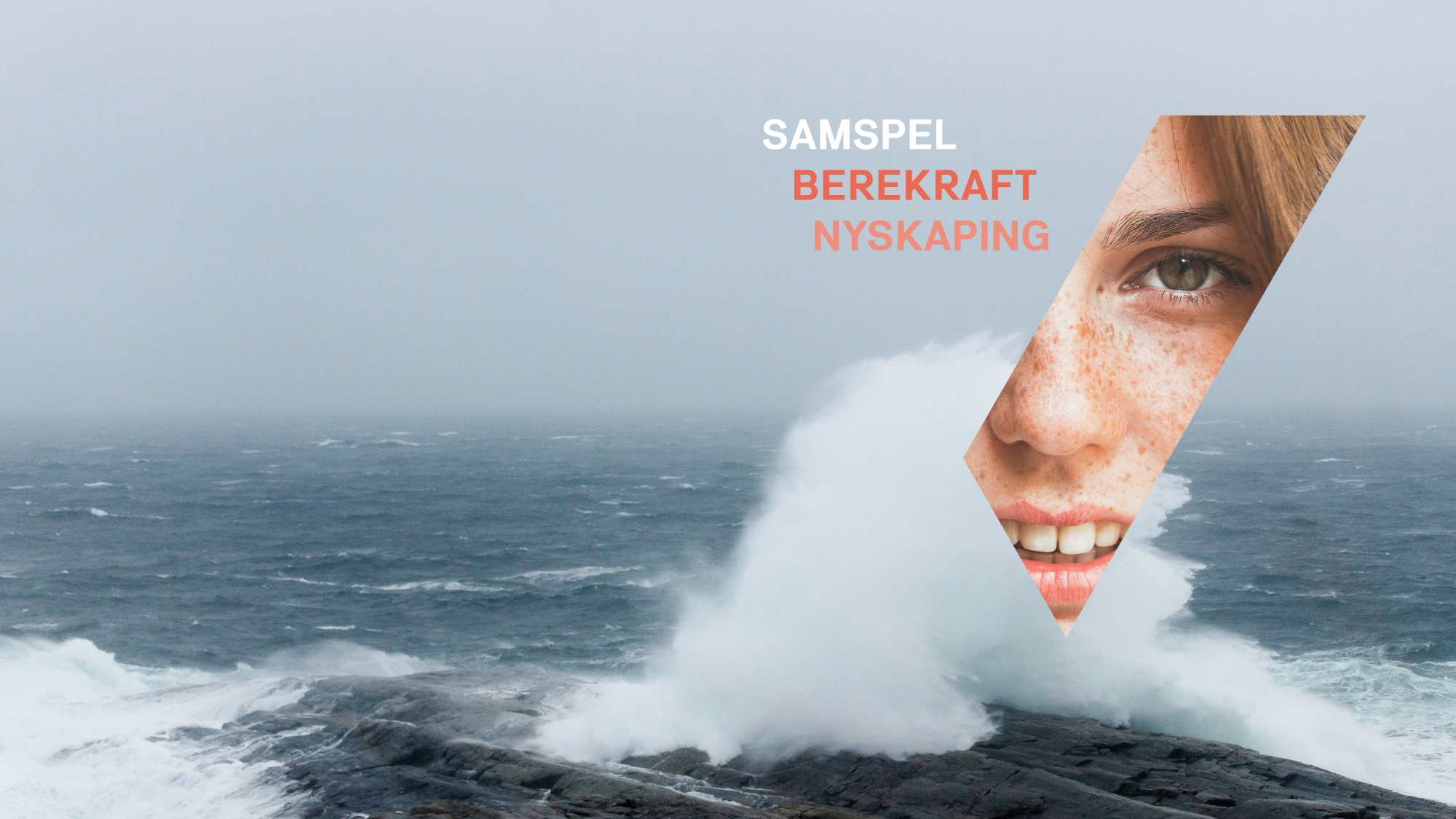 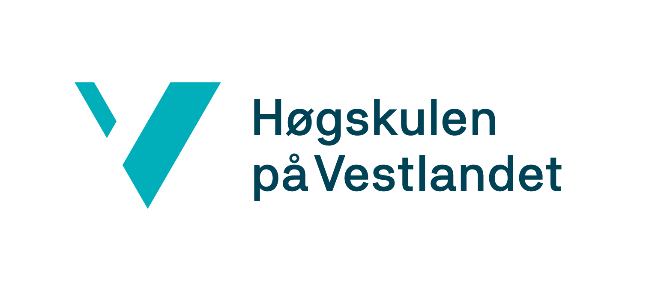 Revisjon av forskrift om opptak til HVL
Revisjon av forskrift om studium og eksamen ved HVL
Solfrid Kjoberg

Styremøte 16. juni 2022
Bakgrunn og prosess
Varsel om ny UH-lov – nokre endringar er sett i kraft, nokre er utsett
Nytt framlegg om UH-lov i 2023

Prosess ved HVL:- tre arbeidsgrupper og ei referansegruppe- innspelsrunde hausten 2021- høyring våren 2022- framlegg til reviderte forskrifter for styret 16. juni 2022
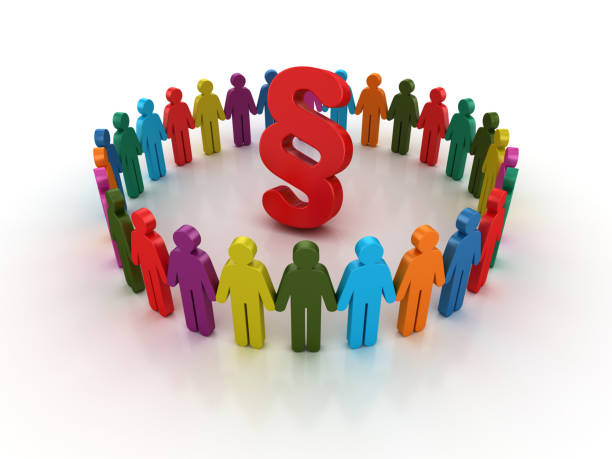 2
[Speaker Notes: Bakgrunnen for at vi starta revisjon av forskriftene var at KD varsla at det skulle komme ny UH-lov, med ein NOU 2020: Ny lov om universiteter og høyskoler. Vi tenkte då at i samband med ny lov, ville det få konsekvensar for våre eigne forskrifter og difor kunne vi no setje i gang ein slik større revisjon av forskriftene. I mars 2021 kom det nokre endringar /mellom anna styrking av retten til permisjon), medan andre vart utsett – slik kravet om to sensorar på eksamen med gradert karakter, der den eine skal vera ekstern. KD arbeider vidare med ny UH-lov, med sikte på å fremje nytt forslag i 2023. 
I arbeidet med revisjon av forskriftene har vi hatt ein grundig prosess. Prorektor for utdanning oppnemnde tre arbeidsgrupper, som kvar fekk i mandat å utarbeide framlegg til endringar. Dei tre arbeidsgruppene var delt i områda opptak, studium og eksamen. I tillegg var det oppnemnt ei referansegruppe som skulle gje innspel og tilbakemeldingar til arbeidsgruppene. Hausten 2021 vart det sendt invitasjon til organisasjonen om innspel til revisjon av forskriftene. Arbeidsgruppene og referansegruppa utarbeidde så eit høyringsnotat , som vart sendt ut i januar 2022 og med høyringsfrist til 25. mars. Arbeidsgruppene og referansegruppa har så utarbeidd framlegg til reviderte forskrifter , som ligg ved styresaka.]
Mål med revisjonen
Gjere forskiftene meir presise – språklege endringar og betre indre samanhengar mellom paragrafane

Detaljer blir flytta til interne retningslinjer 
Meir fleksibilitet

Utarbeide ein rettleiar til forskriftene med utfyllande forklaringar
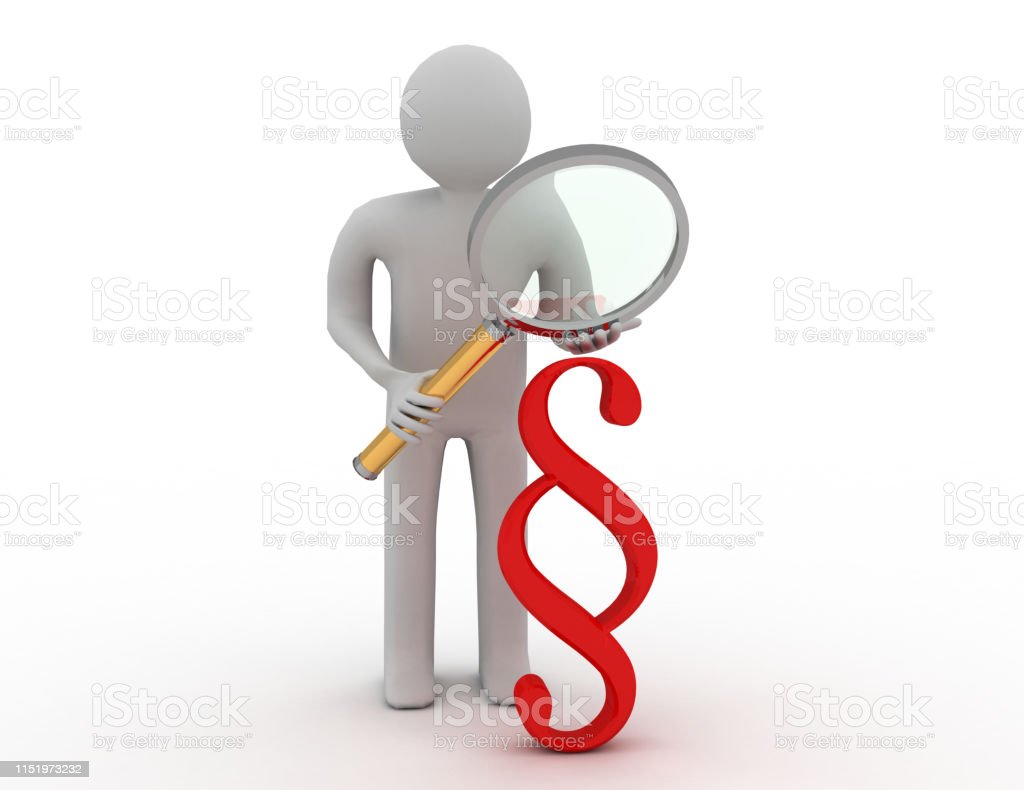 3
[Speaker Notes: Målet med revisjonen er fleirdelt. Vi ønskjer å gjere forskriftene meir presise, og har gjort nokre språklege endringar – slik som endra ordlyden hovudregel til i særlege tilfelle, der det passar. Arbeidsgruppa har også foreslått endringar som skal gje betre indre samanheng mellom paragrafane, og detaljer som ikkje treng å stå i forskriftene har vi foreslått å fjerne og heller flytte det til interne retningslinjer. På den måten kan vi føreta endringar endringar i rutinar/arbeidsmåtar, utan styrevedtak og innsending til Lovdata. Det betyr at vi kan vera meir fleksible, og vi har også arbeidd med å få meir fleksible ordningar. 
Etter at styret har godkjent revisjon av forskriftene, så vil det bli utarbeidd ein rettleiar  med utfyllande forklaringar til forskrifta. Dette vil vera eit viktig støtteverktøy for sakshandsamarane i deira arbeid.]
Revisjon av Forskrift om opptak til HVL
4
[Speaker Notes: Eg kjem til å løfte fram nokre framlegg til endringar, og ikkje alle. Vi føreset at de har lest sakspapira, og vil opne for spørsmål i etterkant av presentasjonen. Eg kjem også til å ta begge sakene under eitt. Vi startar med forskrift om opptak til HVL. 
Første punkt vi vil seie noko om er ein oppmjuking eller meir fleksibilitet. Arbeidsgruppa foreslår eit nytt tredje ledd i §2-4 som gjeld opptaksgrunnlag til vidareutdanning. Her blir det foreslått at vi kan lyse ut vidareutdanningar og enkeltemne utan krav til norskkunnskapar, når utdanninga ikkje blir undervist på norsk , men på engelsk eller eit anna framandspråk. Unntaket må stå i studie- og emneplanen. 

Når det kap. 3 Realkompetanse er det foreslått fleire endringar. Ved realkompetanse så er det krav om minst 5 års praksis på fulltid. Det  er framlegg om å mjuke dette opp for søkjarar til emne eller studieprogram på 30 sp, ved at kravet er 5 år i minst 50 % stilling, der 3 år skal vera relevant praksis. Det betyr at minimum 1,5 år skal kunne reknast som relevant fulltids arbeidserfaring. 

Nåt det gjeld norskkravet, så har det vore ein del drøftingar rundt dokumentasjonskravet for søkjarar med morsmål utanfor Norden. Her har det kome mange innspel, men arbeidsgruppa førslår å ikkje endre på denne formuleringa. Men, det er foreslått ein unntaksregel,: I særlege tilfelle kan høgskulen gjere unntak frå kravet til dokumnetasjon. Denne er i all hovudssak tenkt for opptak til høgskulen siyt eige studium i høgskulepedagogikk. Og det vil også bli gjort framlegg om å flytte dette unntaket til  §3-4, som gjeld realkompetanse for opptak til studium som krev høgare utdanning.

Det er også framlegg om unntaksregel for krav om engelsk til opptak til nokre emne eller studium på inntil 30 sp, der det ikkje fagleg er nødvendig med engelskkunnskapar. Må vera fastsett i studie- og emneplan. 

Så er det foreslått ei oppmjuking om krav til motivasjonsbrev for studium på mindre enn 60 sp ikkje treng å sende inn motivasjonsbrev. Kravet vil berre gjelde årsstudium og grader. 

Til slutt under realkompetanse er det framlegg om at for yreksfaglege profilar som manglar tilbod om yrkesteoretisk utdanning, så kan søkjar utdan yrkesteroretisk utdanning og generell studiekompetanse bli realkomptetansevurdert. 

Kap. 5 om Særskilt vurdering blir tatt ut, sidan dette blir ivaretatt i Forskrift om opptak til høgare utdanning]
Forskrift om studium og eksamen ved HVL – STUDIUM (kap. 1- 8)
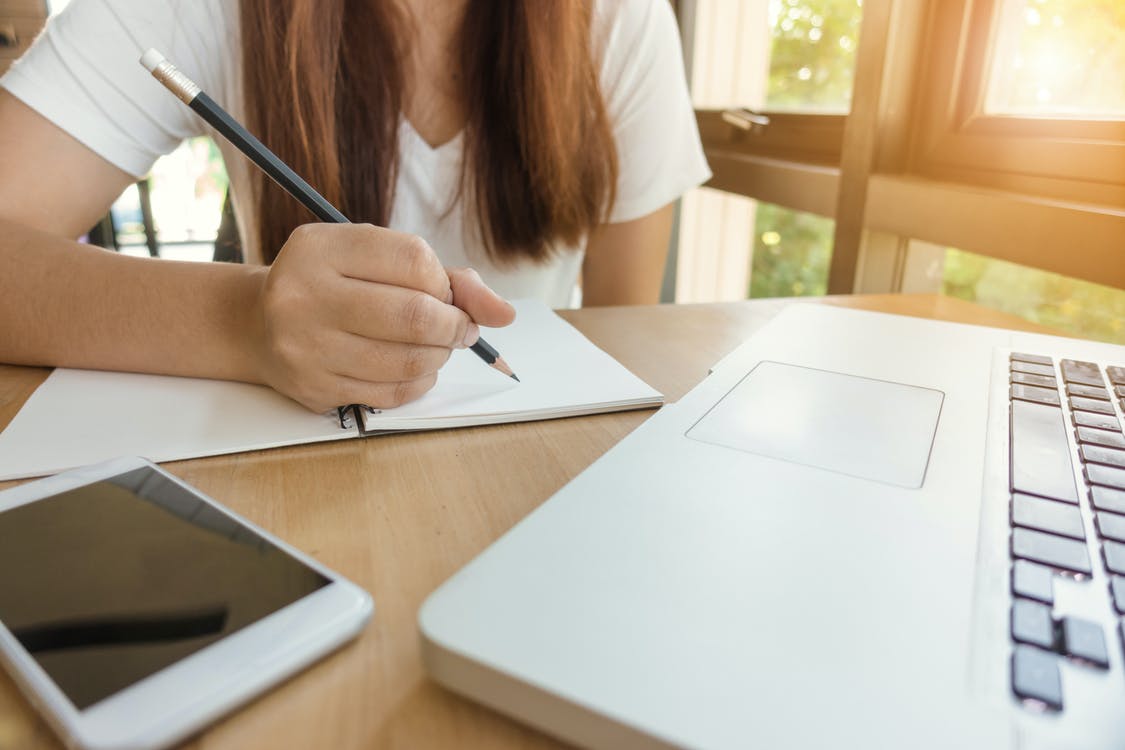 Kap. 1 Verkeområde og definisjonar- fleire definisjonar- definert kvardag

Kap. 2 Gradar og utdanningar
- Ta ut sjølvvald bachelorgrad

Kap. 4 Studierett
-Fleksibel frist for semesterregistrering 
Kap. 5. Permisjon- presisere rett til permisjon
5
[Speaker Notes: I forskrift om studium og eksamen ved HVL vart arbeidet delt i to, der ei arbeidsgruppe såg på studiumdelen (kap.1-8) den andre arbeidsgruppa såg på eksamensdelen (kap.9-15). 
I kap. 1 er det lagt inn fleire definisjonar på utdanningar, og forskrifta blir meir utfyllande på dette området. Det er nytt ledd – med definisjon av kvardag. I gjeldande forskrift er det nytta omgrepa kvardag, arbeidsdag og helgedag, og det har usikkerheit korleis dette skal tolkast i praksis. Kvardag blir no definert til å vera alle dagar som ikkje er laurdag, høgtidsdag eller helligdag. 

Kap. 2-her er det foreslått å ta ut sjølvvald bachelorgrad. Dette er basert på innspela vi hadde i haust. Det er vurdert at sjølvvald bachelorgrad ikkje er i tråd med nasjonale kvalitetskrav- kandidatane oppnår ikkje eit overordna læringsutbytte, noko som er i strid med krav til studietilbod i studietilsynsforskrifta. Det er også i strid med vitnemålsmalen til UHR, som seier at i tillegg til læringsutbytte skal ha ein omtale av studieprogrammet si målsetting, innhald og organisering. 

Kap.4 Studierett – Det er foreslått ein meir fleksibel frist for semesterregistrering for vidareutdanningar, utdanningar med studieavgift og oppdragsbaserte utdanningar med oppstart etter semesterregistreringsfristen 1. sept og 1. febr. Fristen er satt til 14 dagar etter oppstart av utdanningen. Forslaget opnar for meir fleksibilitet, men på den andre sida så vil det vera ein ulempe for rapporteringane vi gjer til DBH, med frist 15. okt og 15. mars. Studium som startar og avsluttar mellom desse datoane, vil ikkje bli registrert, og vi får feil i rapporteringa vår. Vi får rapportert studiepoengsproduksjonen. Vi tenkjer at vi kan opne for fleksibilitet, men oppmodar om å ha rutinar slik at studentane kan i størst mogleg grad kan registrere seg tidlegare enn fristen. 

Kap. 5 om permisjon. Her er det presisert kva grunnar som gjev rett til dokumentert permisjon og retten til å ta eksamen i permisjonstida i samsvar med lovvedtaket frå Stortinget i mai 2022. Det betyr at studentar med verv i politiske organ , studentar med tenesteplikt i forsvaret har rett til permisjon og rett til å ta eksamen i permisjonstida. Tidlegare var denne retten berre for studentar med permisjon grunna fødsel eller omsorg for barn.]
EKSAMEN (kap.9-15)
Kap. 9. VurderingMappevurdering:- skriftleg prøve kan ikkje vere del av mappevurdering- Obligatorisk læringsaktivitet kan vere del av mappevurdering
Kap.10. Praksis- obl.læringsakt. kan gjennomførast I praksisperioden- eigenmelding ved fråvær i praksis- plikt til å vurdere tvil om skikkaheit ved stryk i praksis
6
[Speaker Notes: Kap.9 Vurdering. Her er det foreslått fleire presiseringar, men vi løftar fram endringar knytt til mappevurdering. Det er foreslått at skriftleg prøve ikkje kan vere del av mappevurdering, men skal vera ein eigen deleksamen. Medan obligatorisk læringsaktivitet kan vera del av læringsmappa til studenten. 

Kap.10. Praksis. Her er det foreslått eit nytt ledd under vurdering av praksis, der det er foreslått at det kan gjennomførast obl.lær.akt. knytt til praksisgjennomføringa i praksisperioden. Når det gjeld fråvær i praksisperioden er det opna opp for at studenten kan velge å levere eigenmelding , slik vi hadde det under pandemien. Vi trur ikkje at dette vil bli misbrukt, sidan studenten må ta att dagar i praksis eller evt bli kullforflytta. 

Så er det lagt inn ein ny paragraf som seier at ved stryk i praksis skal det samtidig vurderast om det skal leverast ei tvilsmelding om studenten er skikka til yrket.]
EKSAMEN
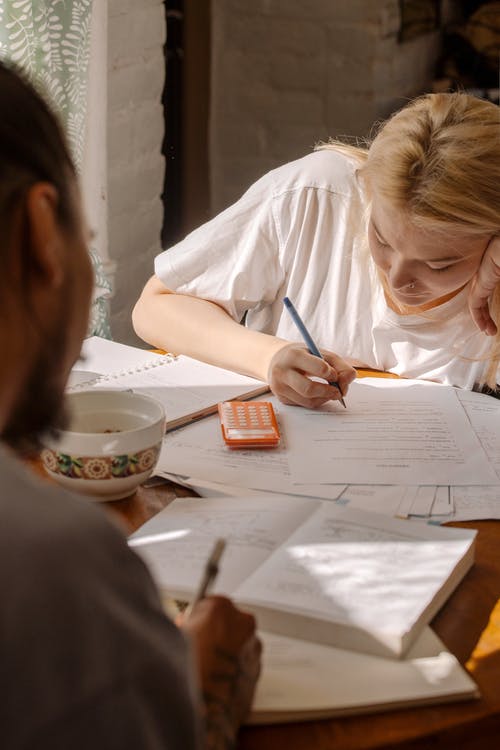 Kap. 11. Eksamen- mjuke opp krav for 4. eksamensforsøk
- gruppeeksamen kan ikkje forbetrast

Kap.13 Sensur og klage-rettleiar på bacheloroppgåve ikkje bør vere sensor- rettleiar på masteroppgåve skal ikkje vere sensor- lempe på kvalifikasjonskravet til sensor på emne på bachelor- presisere ansvar for grunngjeving ved usemje ved klagesensur
7
[Speaker Notes: Det er framlegg om å mjuke opp kravet til eit 4. forsøk på eksamen- ved å opne for at 4. forsøk når studenten manglar 60 sp (i dag 30 sp), når emnet er obligatorisk i programmet eller er forkunnskapskrav for obligatoriske emne i graden. Framlegg om at du ikkje kan forbetre ein gruppeeksamen. Det heng saman med at vi vil handsame studentar med aktiv studierett likt med studentar med poststudierett, då desse berre kan forbetre individuelle eksamenar. 

Kap.13 sensur og klage. Her er det presisert at rettleiar på bachleoroppgåve ikkje bør vera sensor, medan rettleiar på masteroppgåve ikkje kan vera sensor. Det også foreslått ein lemping på kvalifikasjonskravet til sensor på emne på bachelor, der det blir opna for å nytta sensorar med bachelorgrad. 
Dersom det oppstår usemje ved ordinær sensur og klagesensur, så er det foreslått at eit nytt punkt der det slår fast at at sensor som avgjer resuktatet ved usemje har ansavr for evt grunngjeving.]
8